PAINEL DE DIVULGAÇÃO
(modelo, de acordo com o Despacho n.º 11/90, de 04/05/1990)
CONTRATO PROGAMA
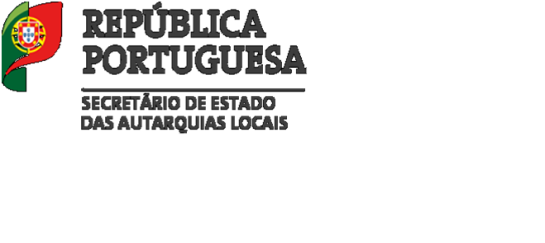 REPÚBLICA
PORTUGUESA
OBRA FINANCIADA PELO ESTADO
Ministra da Modernização do Estado e da Administração Pública
Secretário de Estado da Descentralização e da Administração Local
Direção-Geral das Autarquias Locais

 PROGRAMA PARA A CONSTRUÇÃO E MODERNIZAÇÃO DE CENTROS DE RECOLHA OFICAL DE ANIMAIS DE COMPANHIA (CRO)

Entidade beneficiária

DESIGNAÇÃO DA OBRA:  _________________

Empreiteiro: ____________
Técnico Responsável: ________________

Investimento elegível: ________________ (euros)
Apoio concedido: ______________ (euros)
Prazo de execução: _____ (dias)
Nota: De acordo com o ponto 3 do Despacho n.º 11/90, de 04/05/1990, as dimensões do painel não serão inferiores a 0,8 m x 1,0 m.